Use of HIV Self-Testing for Demand Creation of HTS
27th August 2024
Trinidad and Tobago
Presented by: Brinnelle Kelly-Simmons, HIV/AIDS Coordinator, 
                       HIV/AIDS Coordinating Unit, Ministry of Health 
                       Trinidad and Tobago
History of HIV Self-Testing in Trinidad and Tobago
Initially rolled out in 2021- facilitated through the donation of 5,000 OraQuick Self-testing kits by the CDC
By the end of 2021, 1,192 kits were distributed through antenatal services. In February 2023, distribution was complete
The second phase of HIVST distribution began November 2023 and is currently underway
As at July 2024, a total of 2,172 kits have been distributed
Perform HIV Self Test
Reactive
Non-Reactive
National HIV Self Testing Algorithm
REPORT REACTIVE HIV SELF TEST
Refer for HIV Confirmatory testing. 
If confirmed HIV-positive, refer for treatment
REPORT NON-REACTIVE HIV SELF TEST
Recommend retesting as needed. Advise linkage to relevant HIV prevention services
Overall Goal
T&T’s Self-Testing Goal
To increase access to HIV Testing in Trinidad and Tobago by providing an additional modality of testing - supplementing the traditional HIV Rapid (finger stick) testing - and meeting/surpassing the first 95 of the UNAIDS global targets (95% of persons living with HIV will know their status).
Objective # 1
Objective # 2
Objective # 3
Specific Objectives
Improve testing coverage amongst key populations (MSM, TG, FSW)
Facilitate partner testing
Increase demand for HIV testing
Total Population of Trinidad and Tobago:
approx. 1.3 million
1.3 Million
Our Target
Average number of HIV tests per year (based on the mean of the last 5 years)
64 Thousand
64,000
HIVST Target
5,000
5 Thousand
2021
2022
2023
2024
Our Milestones
OraQuick HIV Self-testing kit validated
HIV Testing Policy updated to include self-testing and SOP developed
5,000 test kits donated to T&T by CDC
50 HCWs trained in providing HIVST
1,192 kits distributed amongst antenatal care services
Trinidad and Tobago achieved the 1st 95 by the end of 2022
February - First phase of HIVST kit distribution complete
November - Commenced second phase of HIVST kit distribution
Decision made to expand Self-testing strategy to all Health Centres as well as 7 sexual health related NGOs
28 additional persons trained in HIVST
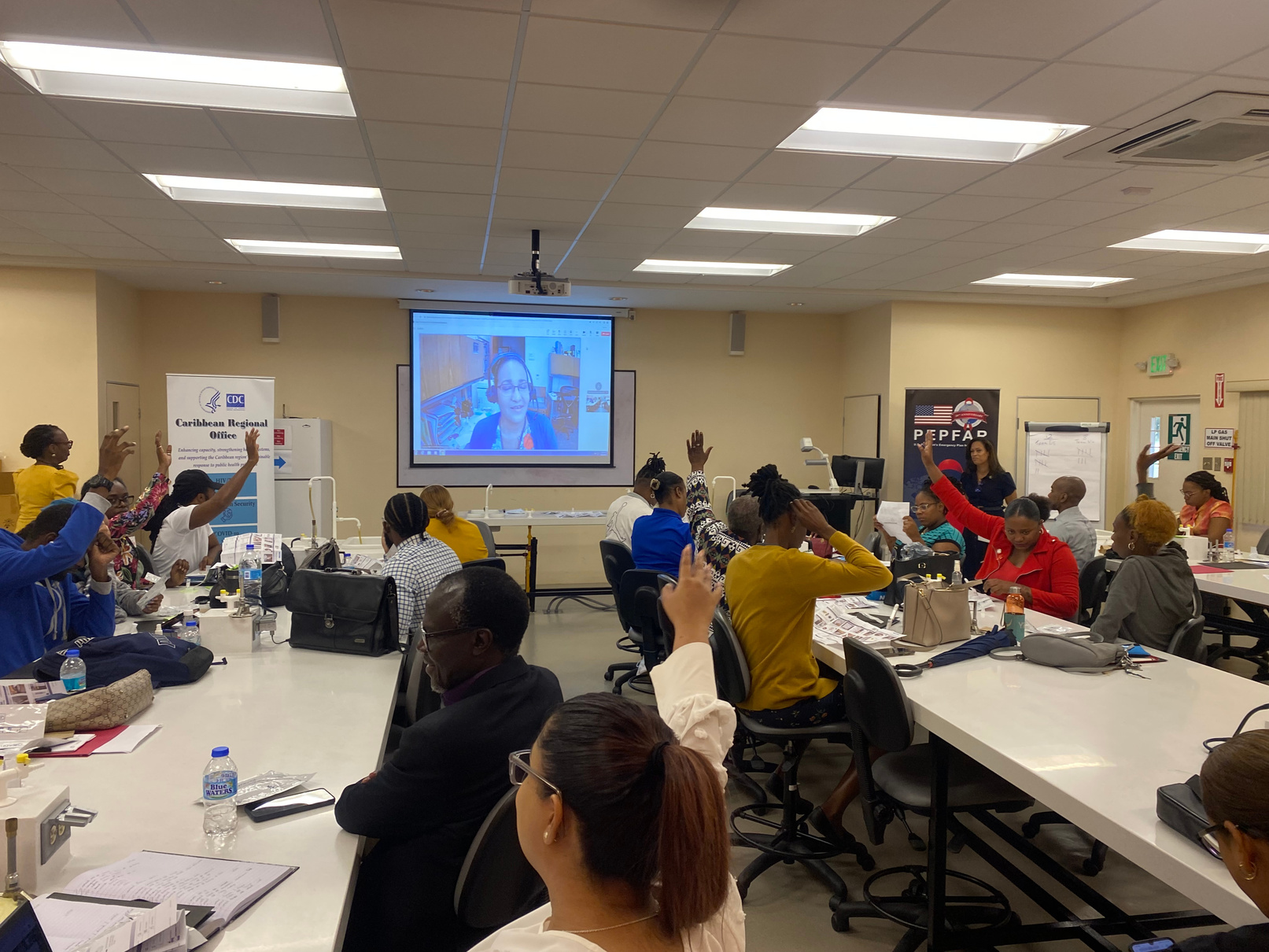 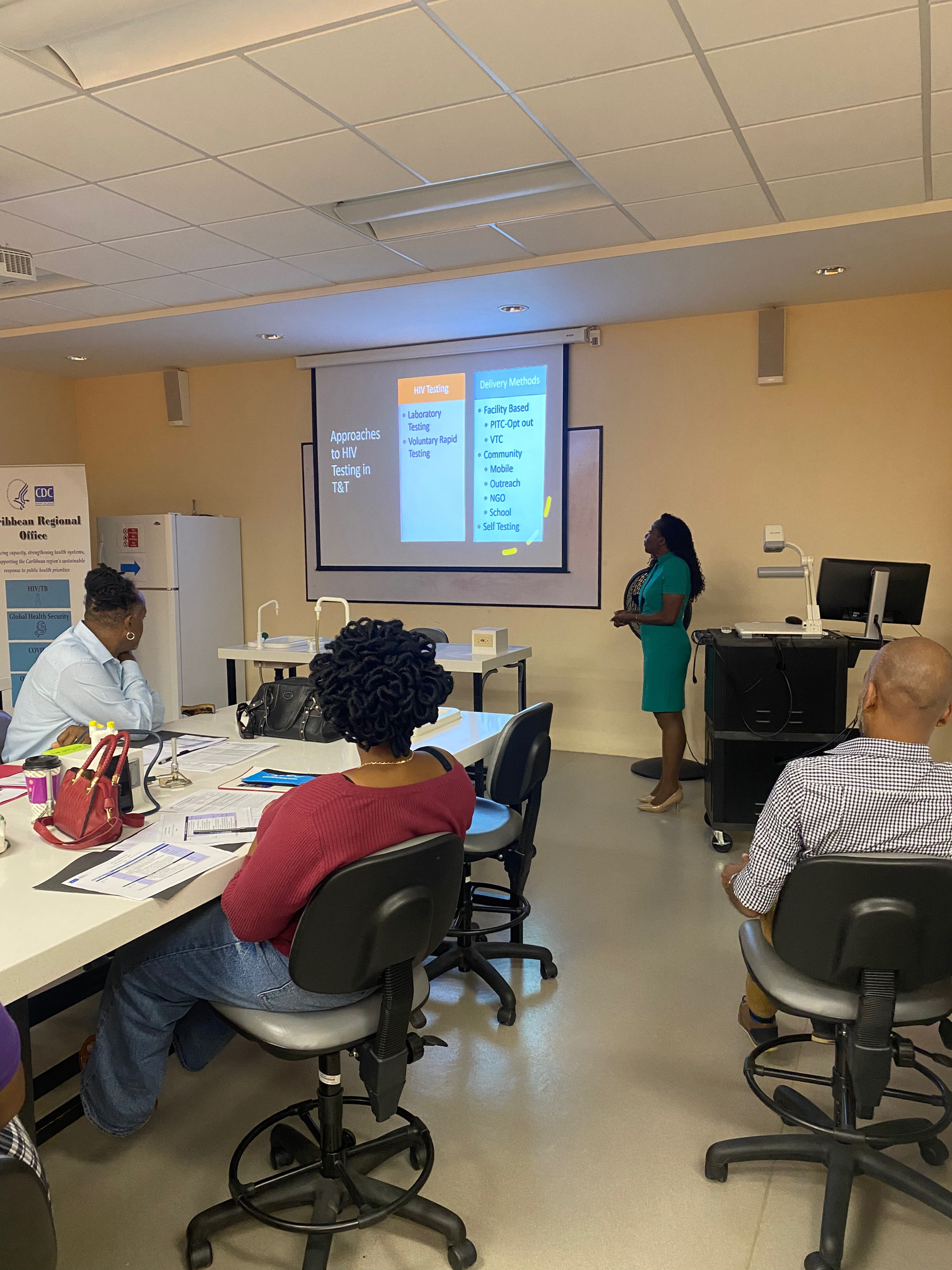 HIVST NGO Training 
June 2024
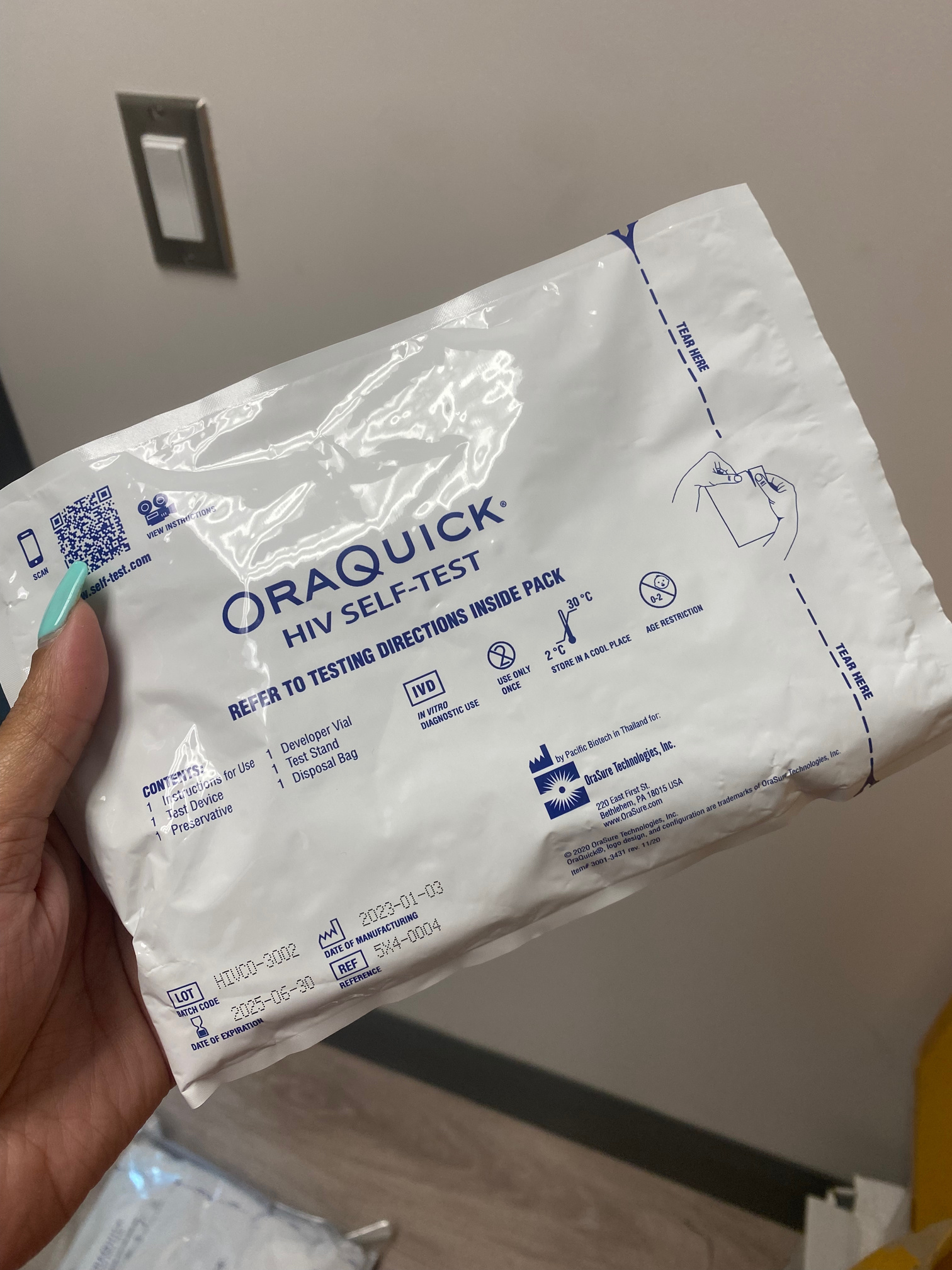 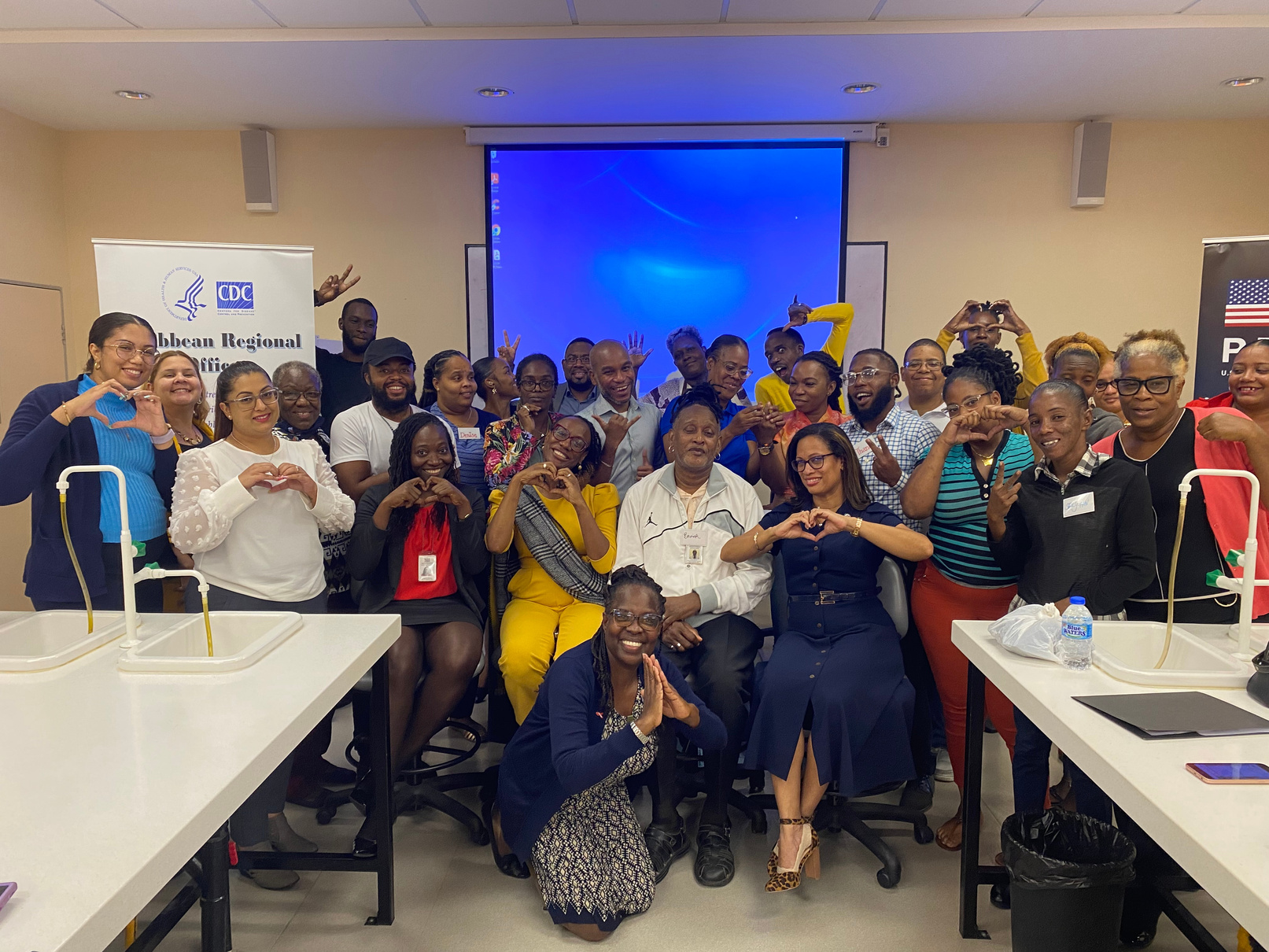 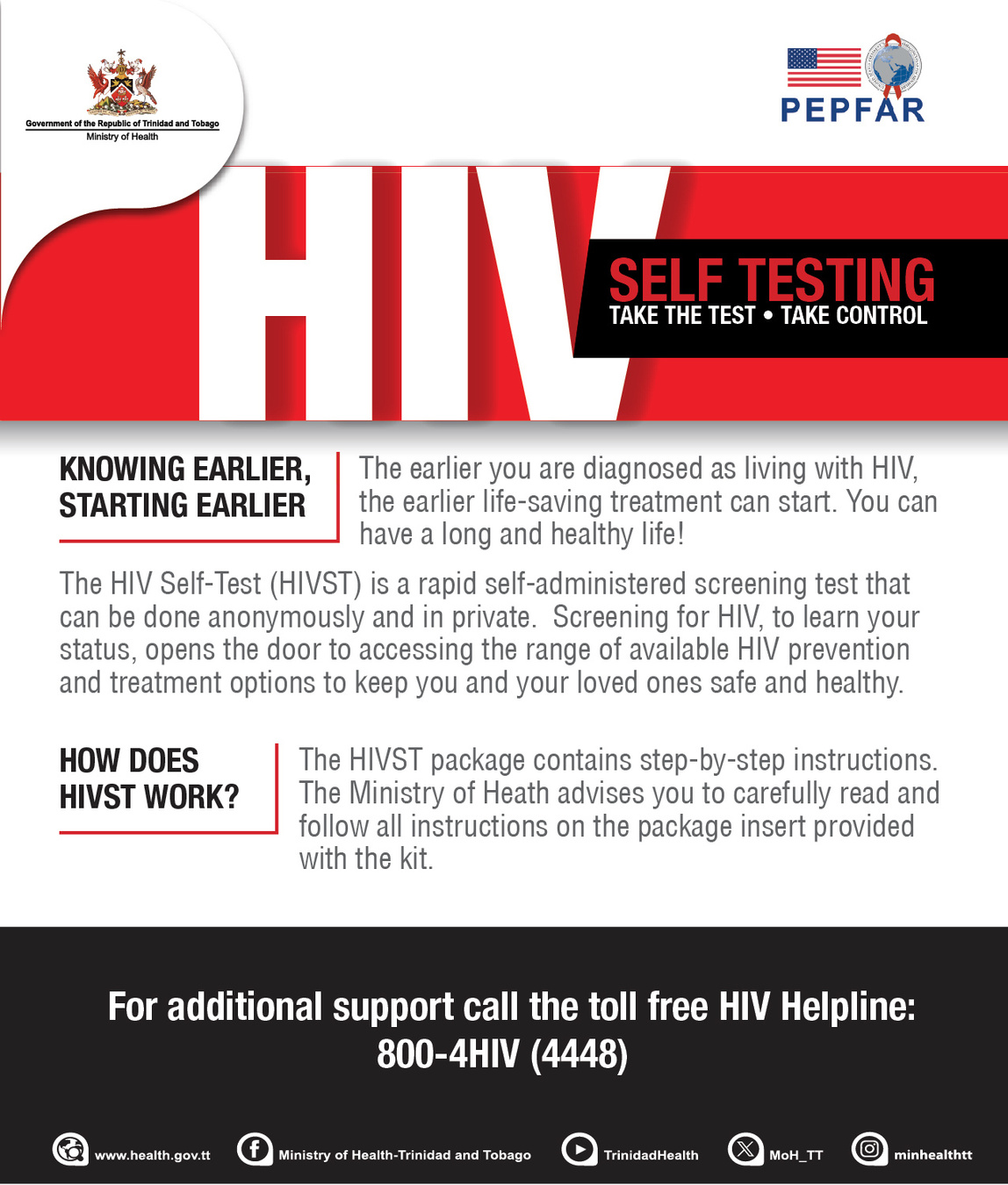 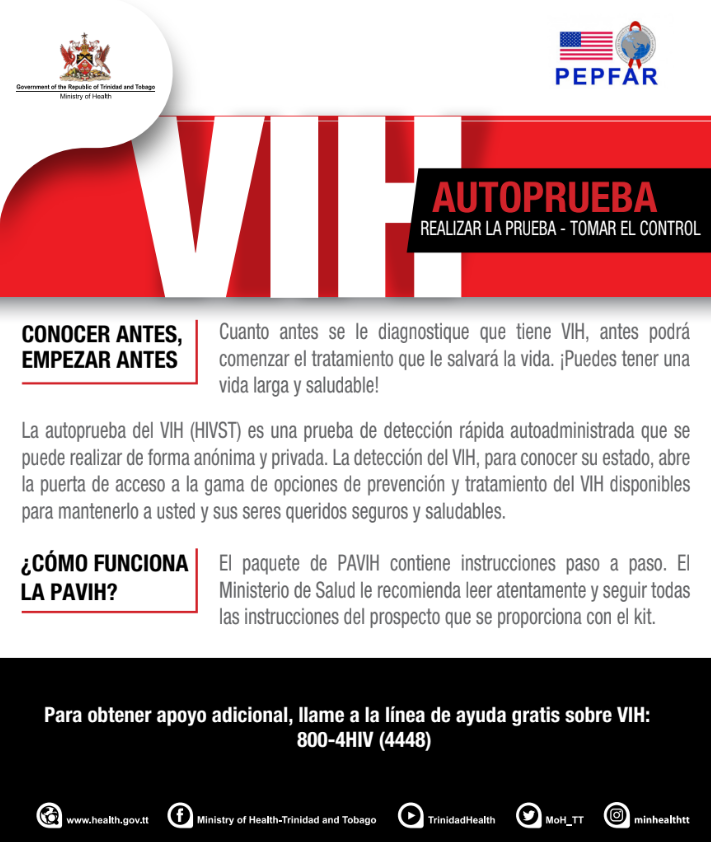 HIVST Material
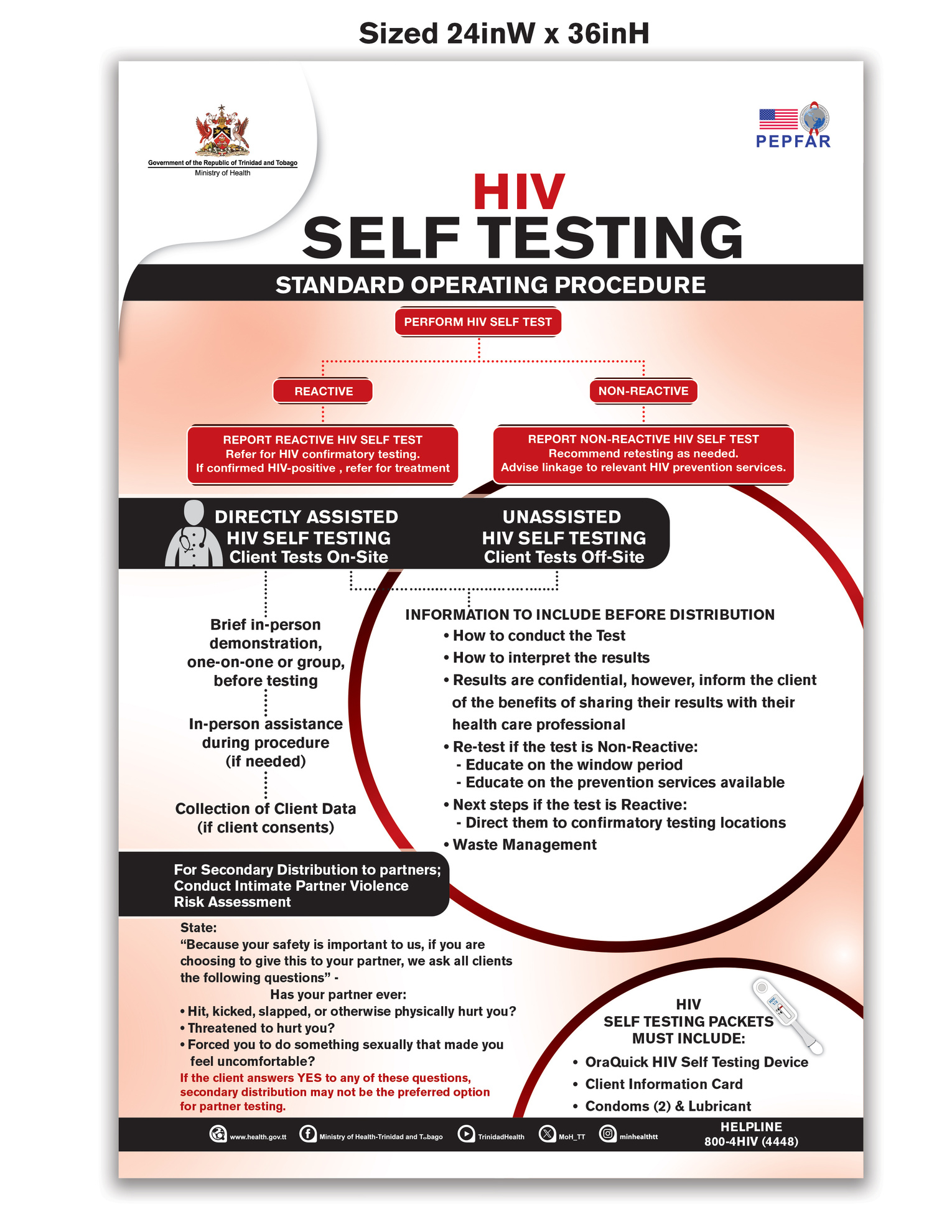 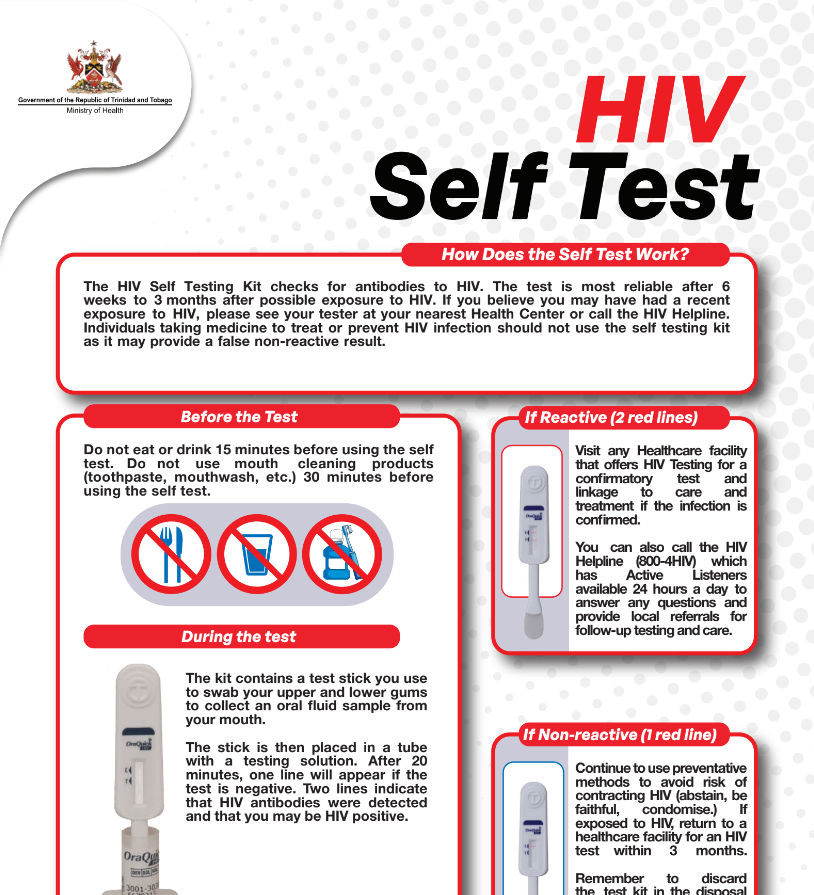 HIVST Implementation
HIVST Implemenation
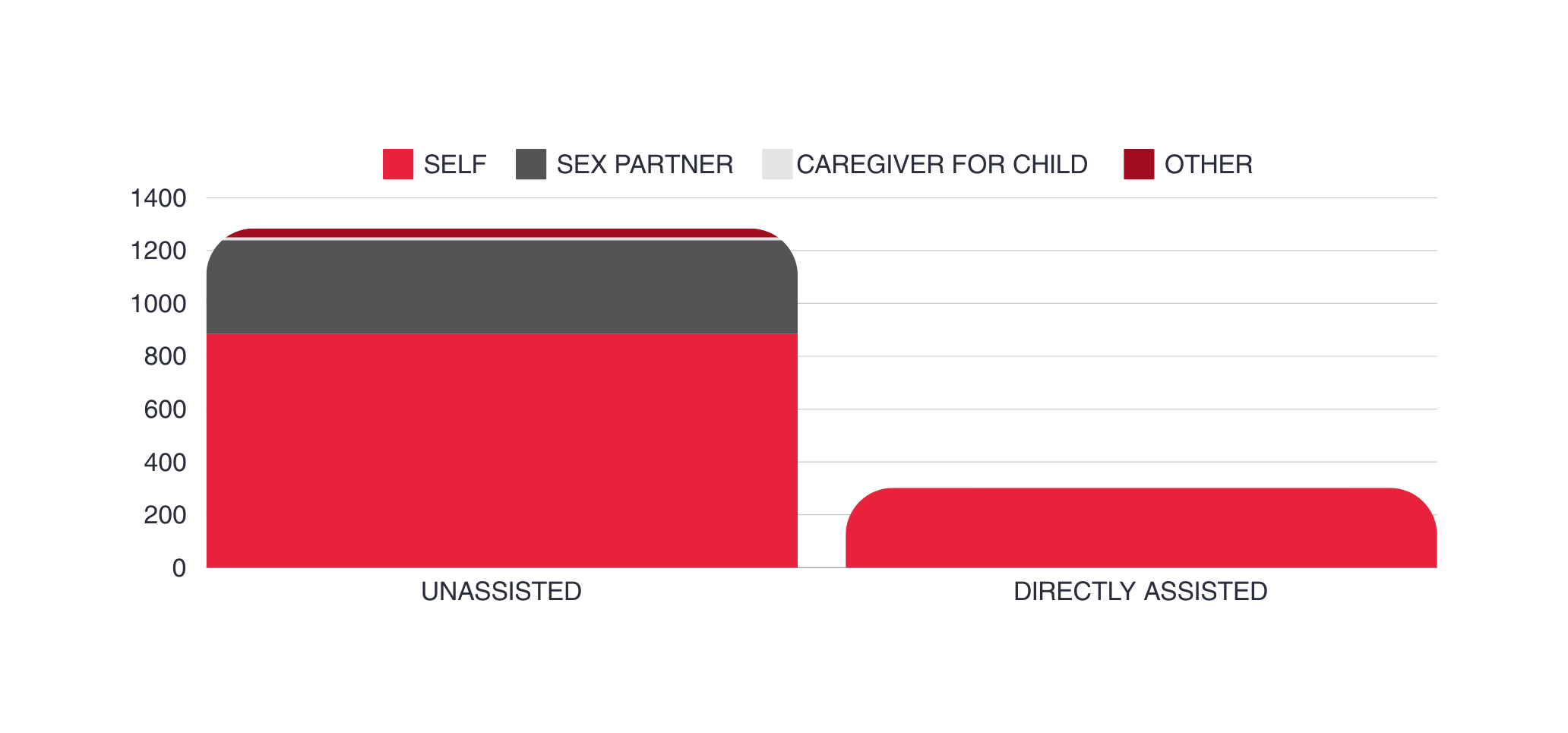 Assisted VS Unassisted Distribution
34
11
355
884
302
Data sourced from HACU HIVST June 2024 distribution and balance
HIVST Distribution by Age & Sex
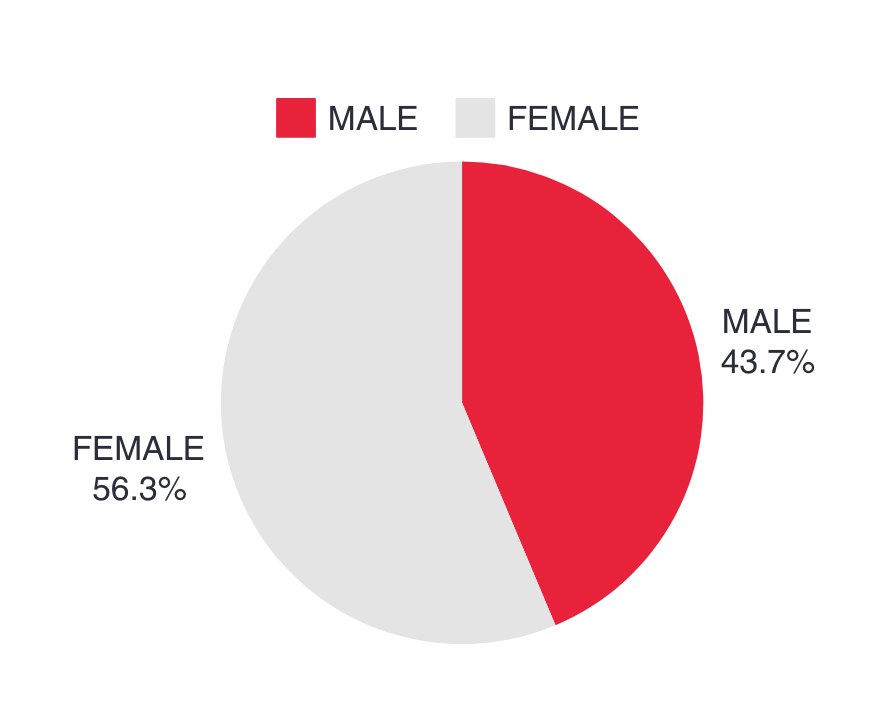 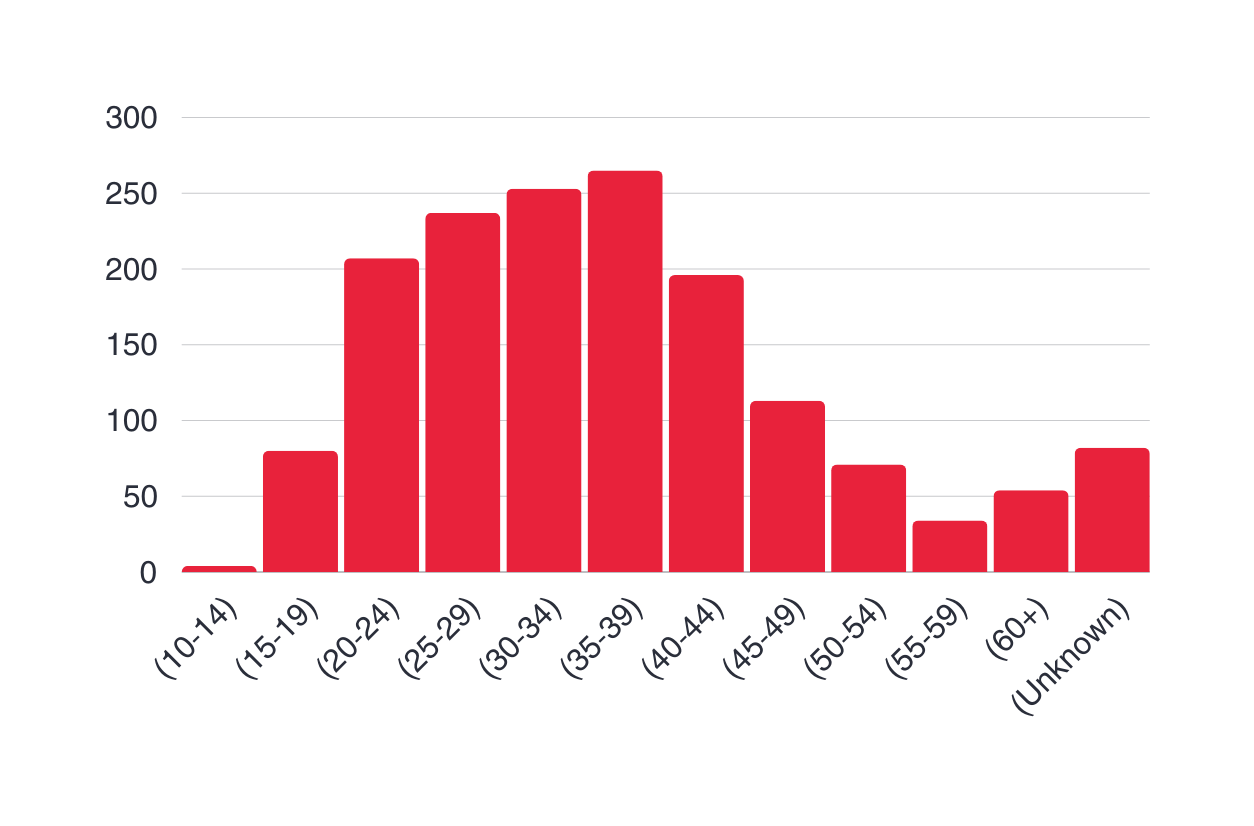 265
253
237
207
196
113
80
71
82
54
34
4
Data sourced from HACU HIVST June 2024 distribution and balance
43 MSM
HIVST Distribution
2 People Who Inject Drugs
Key Population Breakdown
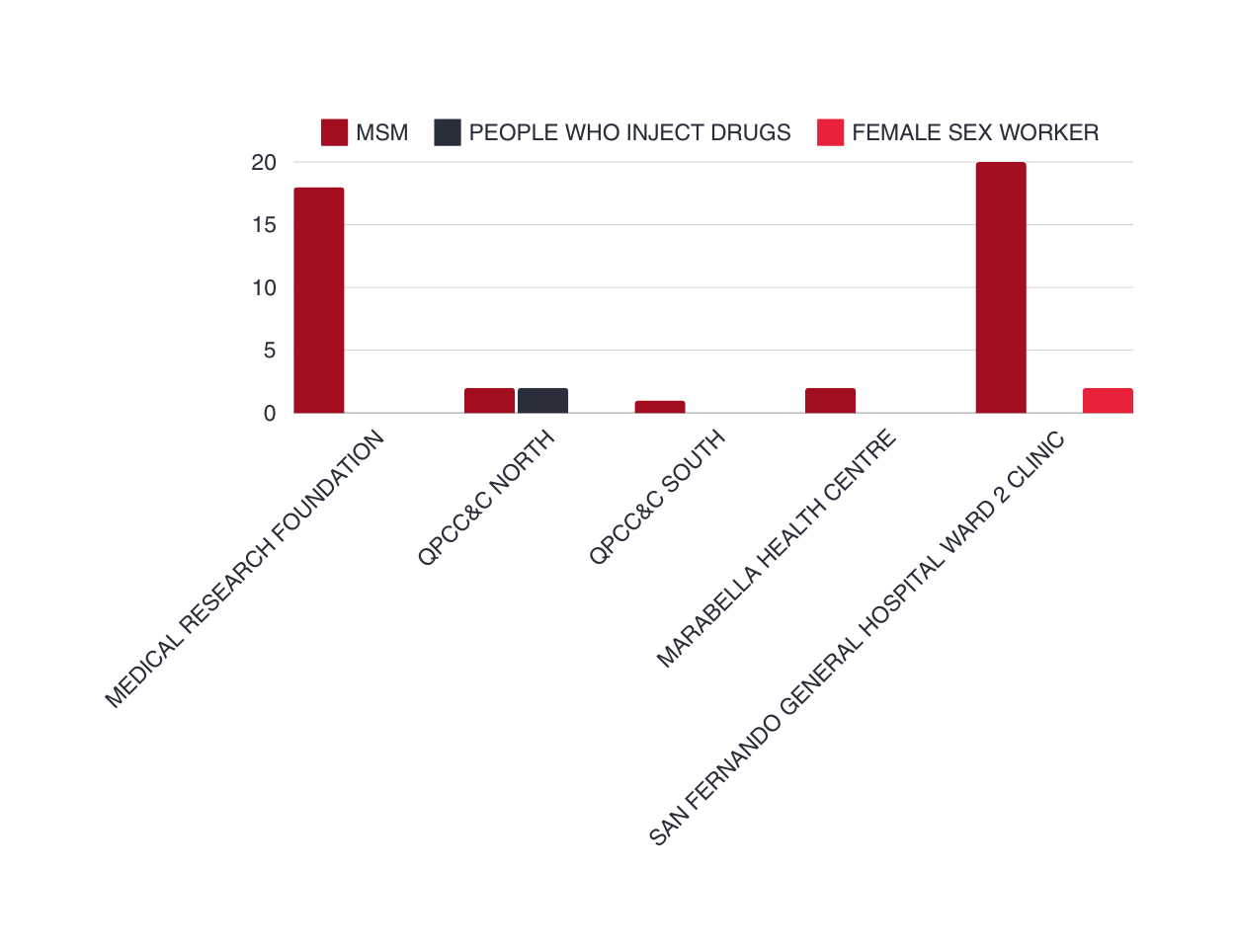 2 Female Sex Workers
20
18
2
2
2
2
0
0
1
0
0
0
0
0
Data sourced from HACU HIVST June 2024 distribution and balance
Total number of persons who know their status
11,140
Treatment Cascade
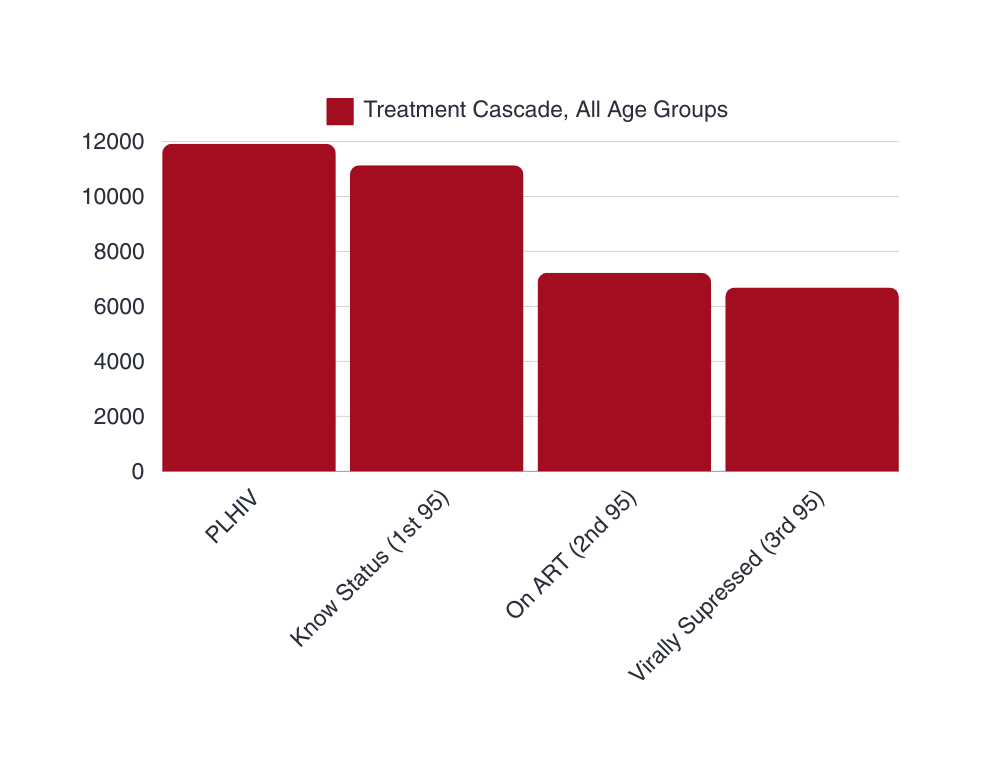 Total number of persons on ART
7,222
11,915
Total number of persons virally supressed
11,140, 95%
7,222, 65%
6,692
6,692, 93%
GAM 2023 Reported Data
Result # 1
Result # 2
Result # 3
Unintended Results
Slow initial uptake in the test kits
Large scale distribution at Outreach events
Increase in demand for HIV Rapid Testing
Conclusion
Ministry of Health TT Website
www.health.gov.tt
Thank you!
Social Media (Instagram & Facebook)
@minhealthtt / 
Ministry of Health - Trinidad and Tobago
Let’s collaborate!
Call us
868-217-4664